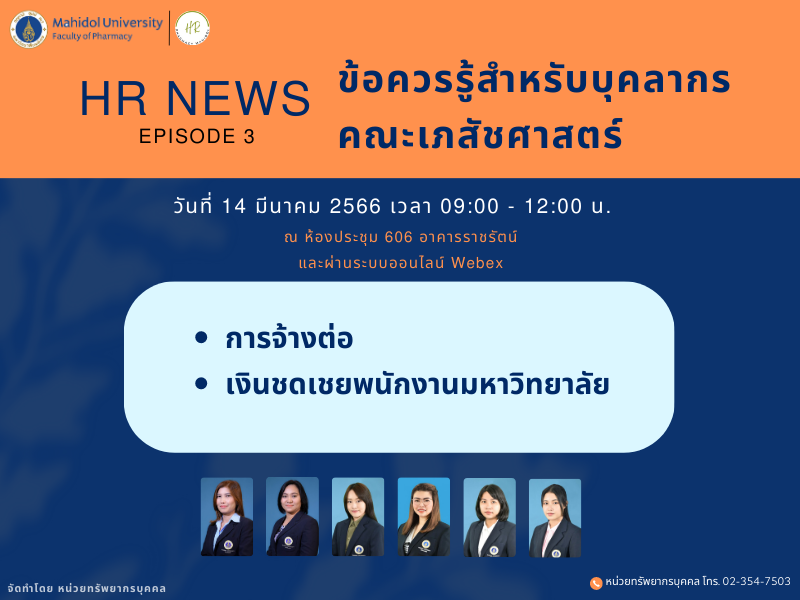 การจ้างต่อ
ประกาศมหาวิทยาลัยมหิดล เรื่อง หลักเกณฑ์และวิธีการสรรหาและคัดเลือกบุคคล การบรรจุและแต่งตั้งและการทดลองปฏิบัติงานของพนักงานมหาวิทยาลัย พ.ศ. 2556
ประกาศคณะเภสัชศาสตร์ เรื่อง แนวปฏิบัติการพิจารณาจ้างต่อหรือไม่จ้างต่อพนักงานมหาวิทยาลัย พ.ศ. 2558 ลงวันที่ 20 กุมภาพันธ์ พ.ศ. 2558
หลักเกณฑ์การจ้างพนักงานมหาวิทยาลัย
กรณี ตำแหน่งผู้ช่วยอาจารย์ลาศึกษา
หลักเกณฑ์การจ้างลูกจ้างชั่วคราว
เกณฑ์การพิจารณาจ้างต่อ
1. ผลการประเมินการปฏิบัติงานตามระยะเวลาจ้างในสัญญาระยะแรก หรือ 
   สัญญาระยะที่สอง มาประกอบการพิจารณาทุกครั้ง
2. มีผลการประเมินการปฏิบัติงานเฉลี่ยไม่ต่ำกว่าระดับ “ดี”
3. ต้องไม่มีพฤติกรรมการปฏิบัติงานไม่เหมาะสมซึ่งส่งผลกระทบกับ  
   ประสิทธิภาพของการปฏิบัติงาน อาทิ การขาดงาน การลา การมาสาย/
   กลับก่อน เกินจำนวนครั้งที่กำหนด
4. ไม่มีปัญหาด้านสุขภาพที่ทำให้ไม่สามารถปฏิบัติงานได้อย่างมีประสิทธิภาพ 
    (ตามความเห็นของแพทย์)
เกณฑ์การพิจารณาไม่จ้างต่อ
1. ส่วนงานมีการปรับปรุงโครงสร้าง โดยยุบเลิกหน่วยงาน/งาน หรือยุบเลิก
   ตำแหน่งที่พนักงานมหาวิทยาลัยครองอยู่
2. ส่วนงานมีการปรับเปลี่ยนวิธีการปฏิบัติงาน กระบวนการทำงาน ภาระงาน
   ของหน่วยงาน ซึ่งส่งผลต่อการจ้างพนักงานมหาวิทยาลัย (พิจารณาโดย
   คำนึงถึงหลักธรรมาภิบาล และการให้โอกาสพนักงานมหาวิทยาลัย)
3. ปฏิบัติงานเสร็จสิ้นตามภารกิจที่ตกลงกับส่วนงาน
4. มีผลการประเมินการปฏิบัติงานตามระยะเวลาจ้างในสัญญาเฉลี่ยต่ำกว่า
   ระดับ “ดี”
5. มีพฤติกรรมการปฏิบัติงานไม่เหมาะสมซึ่งส่งผลกระทบกับประสิทธิภาพ
   ของการปฏิบัติงาน อาทิ การขาดงาน การลา การมาสาย/กลับก่อน 
   เกินจำนวนครั้งที่กำหนด
เกณฑ์การพิจารณาไม่จ้างต่อ (ต่อ)
6. มีปัญหาด้านสุขภาพที่ทำให้ไม่สามารถปฏิบัติงานได้อย่างมีประสิทธิภาพ 
    (ตามความเห็นของแพทย์)
7. การพิจารณาไม่จ้างต่อพนักงานมหาวิทยาลัย ภาควิชา/หน่วยงานต้อง
   ดำเนินการให้เสร็จสิ้นและแจ้งพนักงานมหาวิทยาลัยให้ทราบก่อนล่วงหน้า
   ก่อนครบกำหนดระยะเวลาการจ้างเป็นเวลาไม่น้อยกว่า 30 วัน
กรณีพนักงานมหาวิทยาลัยเห็นว่าไม่ได้รับความเป็นธรรมในการพิจารณาจ้างต่อ
ของภาควิชา/หน่วยงานให้ใช้สิทธิตามที่กำหนดไว้ในข้อบังคับมหาวิทยาลัยมหิดล 
ว่าด้วยการอุทธรณ์และการร้องทุกข์
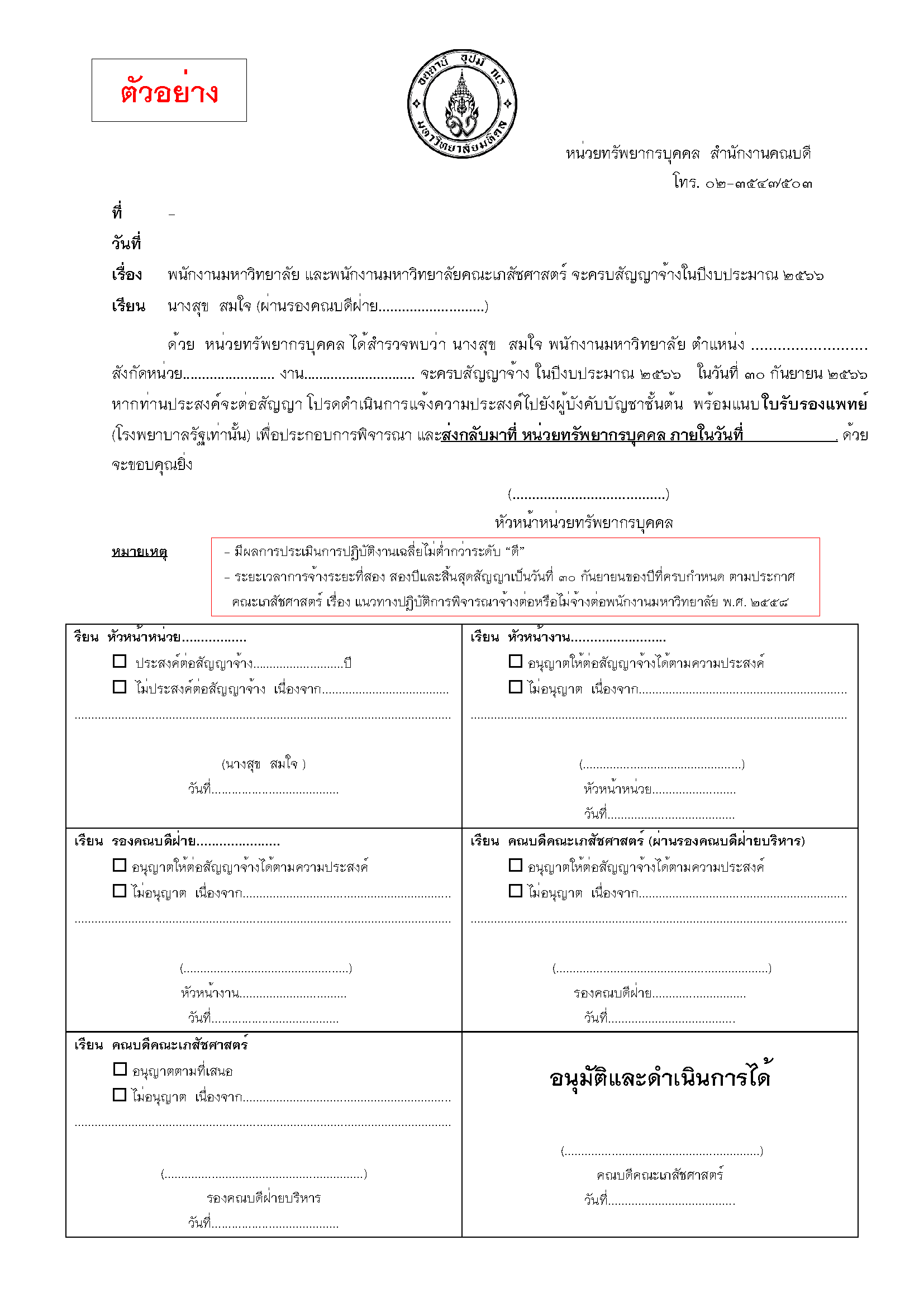 สัญญาจ้างระยะที่สอง
หมายเหตุ

- มีผลการประเมินการปฏิบัติงานเฉลี่ยไม่ต่ำกว่า 
  ระดับ “ดี”
- ระยะเวลาการจ้างระยะที่สอง สองปีและ
  สิ้นสุดสัญญาเป็นวันที่ 30 กันยายนของปีที่ 
  ครบกำหนด ตามประกาศคณะเภสัชศาสตร์ 
  เรื่อง แนวทางปฏิบัติการพิจารณาจ้างต่อ
  หรือไม่จ้างต่อพนักงานมหาวิทยาลัย พ.ศ. 
  2558
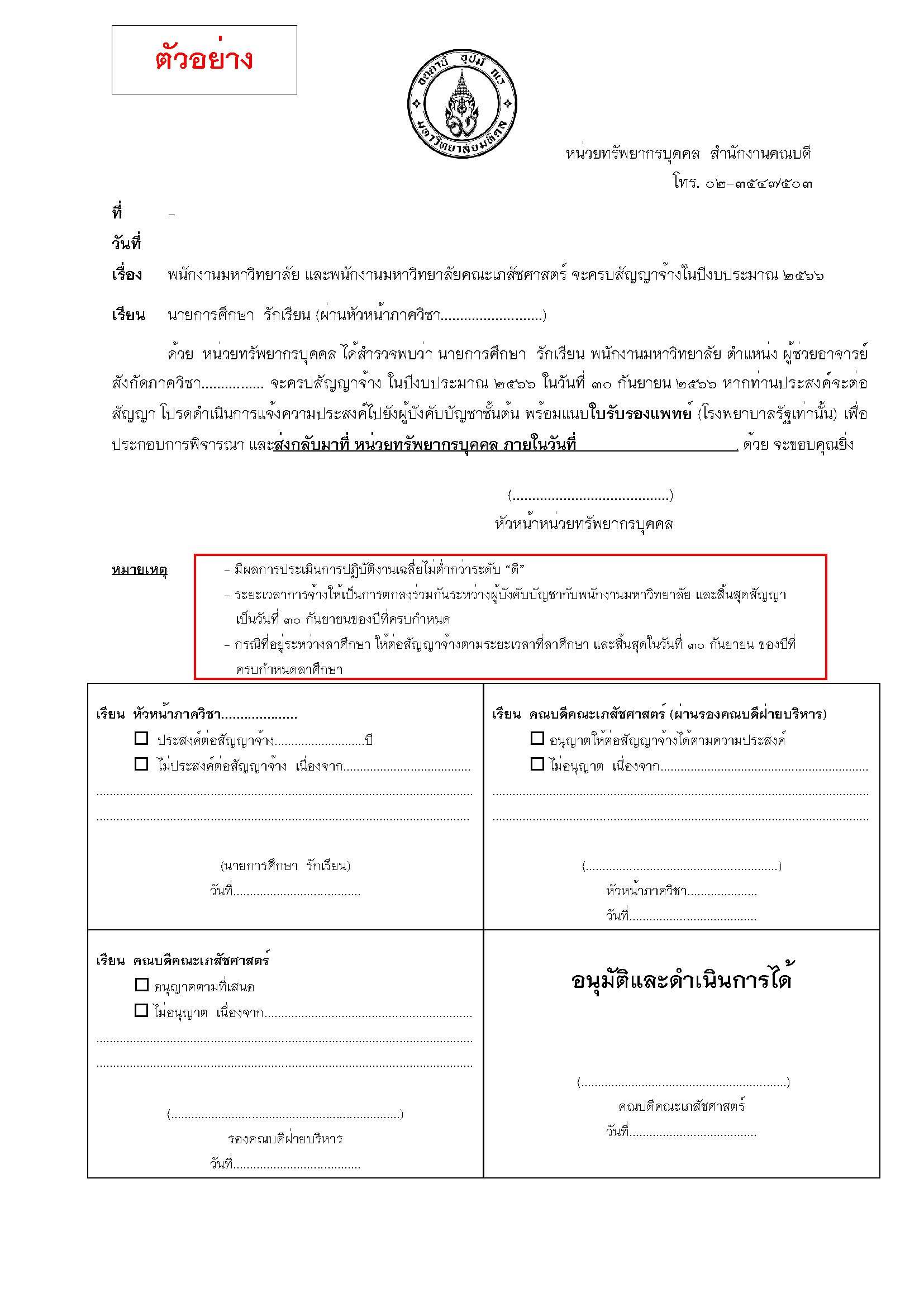 สัญญาจ้างระยะที่สอง กรณีลาศึกษา
หมายเหตุ

- มีผลการประเมินการปฏิบัติงานเฉลี่ยไม่ต่ำกว่า
  ระดับ “ดี”
- ระยะเวลาการจ้างให้เป็นการตกลงร่วมกันระหว่าง
  ผู้บังคับบัญชากับพนักงานมหาวิทยาลัย และสิ้นสุด
  สัญญาเป็นวันที่ 30 กันยายนของปีที่ครบกำหนด
- กรณีที่อยู่ระหว่างลาศึกษา ให้ต่อสัญญาจ้างตาม
  ระยะเวลาที่ลาศึกษา และสิ้นสุดในวันที่ 30 กันยายน 
  ของปีที่ครบกำหนดลาศึกษา
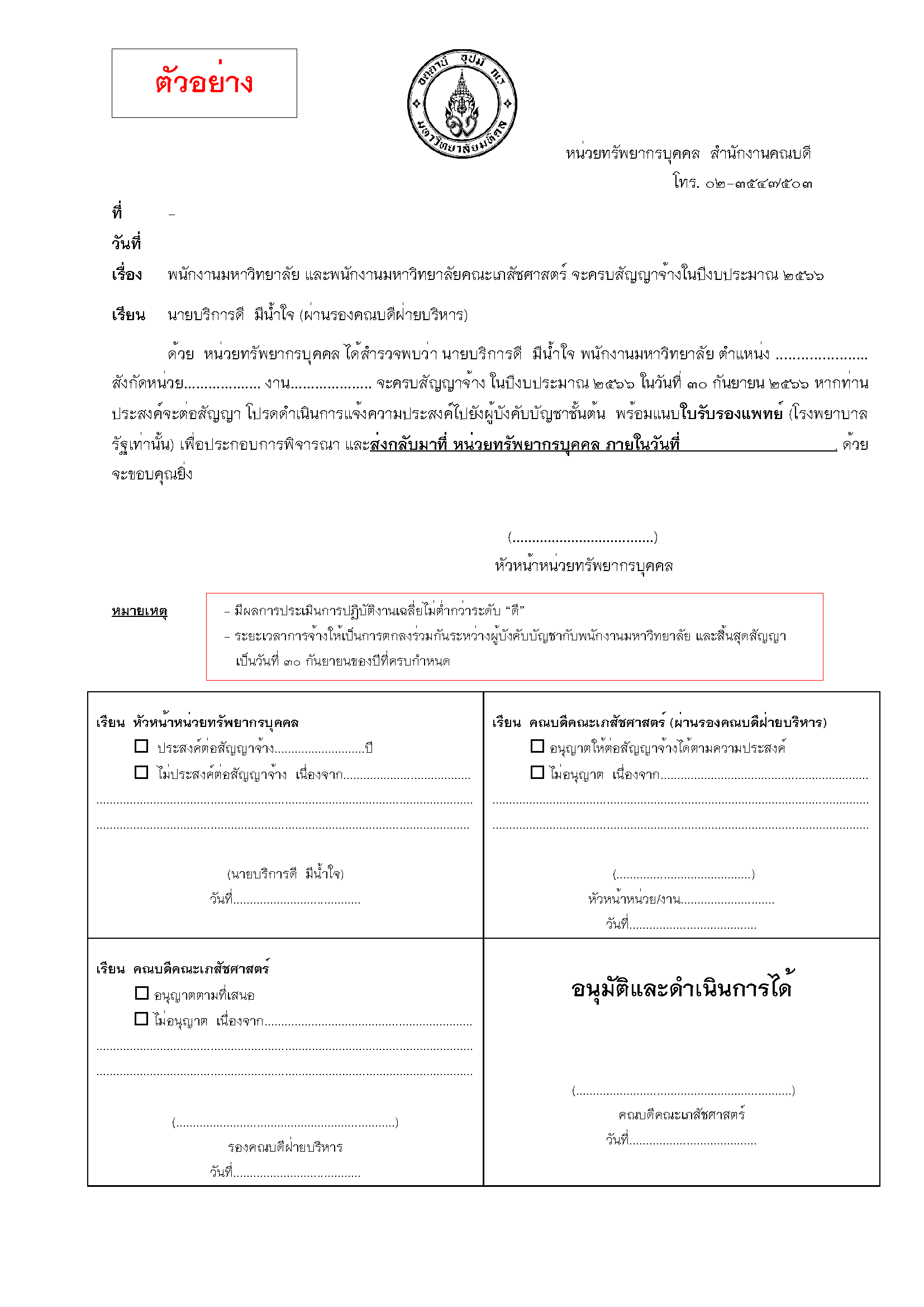 สัญญาจ้างระยะที่สาม
หมายเหตุ

- มีผลการประเมินการปฏิบัติงานเฉลี่ยไม่ต่ำกว่า
  ระดับ “ดี”
- ระยะเวลาการจ้างให้เป็นการตกลงร่วมกัน
  ระหว่างผู้บังคับบัญชากับพนักงานมหาวิทยาลัย 
  และสิ้นสุดสัญญาเป็นวันที่ 30 กันยายนของปีที่
  ครบกำหนด
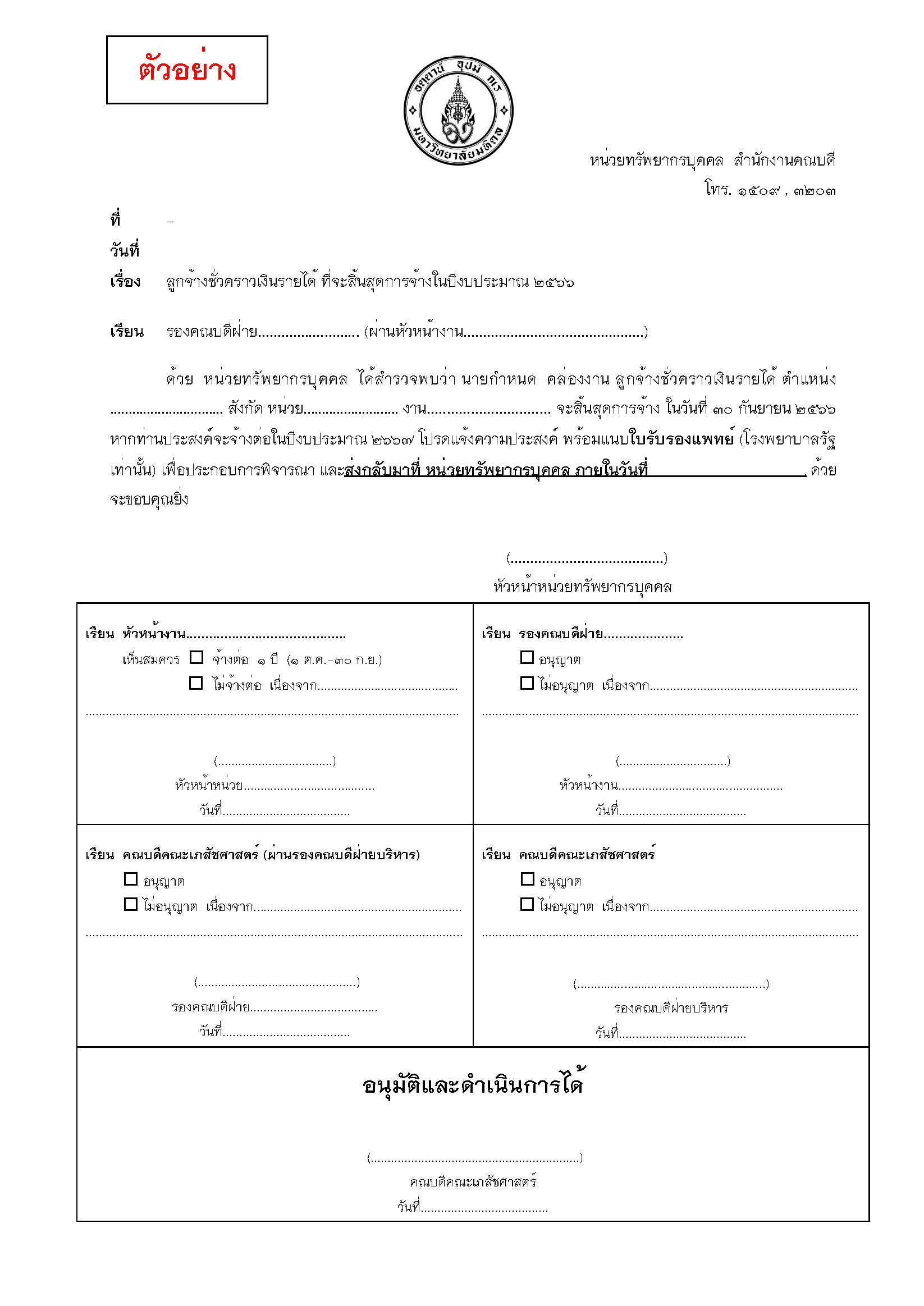 ลูกจ้างชั่วคราว
หมายเหตุ

กำหนดระยะเวลาจ้าง 1 ปี
วันสิ้นสุดสัญญา คือ วันที่ 30 กันยายน
เงินชดเชยพนักงานมหาวิทยาลัย
หลักเกณฑ์และวิธีการขอรับเงินชดเชยพนักงานมหาวิทยาลัย  
(ตามข้อบังคับมหาวิทยาลัยมหิดล ว่าด้วยการบริหารงานบุคคลพนักงานมหาวิทยาลัย (ฉบับที่ 7) พ.ศ.2564)
ตามข้อ 62 ของข้อบังคับมหาวิทยาลัยมหิดล ว่าด้วยการบริหารงานบุคคลพนักงานมหาวิทยาลัย (ฉบับที่ 7) พ.ศ.2564 บัญญัติว่า “พนักงานมหาวิทยาลัยผู้ใดพ้นสภาพการเป็นพนักงานมหาวิทยาลัย ตามข้อ 57 (1) (2) (4) (6) หรือข้อ 59  ให้มีสิทธิได้รับเงินชดเชย”
เงินชดเชย หมายถึง  เงินที่มหาวิทยาลัยจ่ายชดเชยให้แก่ผู้ที่พ้นสภาพจากการเป็นพนักงานมหาวิทยาลัย ตามระยะเวลาที่ปฏิบัติงานติดต่อกัน ก่อนพ้นสภาพจากการเป็นพนักงานมหาวิทยาลัย ในกรณีดังนี้
            1. ตาย (ข้อ 57 (1))
            2. เกษียณอายุงาน (ข้อ 57 (2))
	   3. ถูกสั่งให้ออก กรณีไม่ผ่านการประเมินผลการทดลองงาน  ผลการประเมินผลการปฏิบัติงานต่ำกว่าเป้าหมายหรือมาตรฐานการปฏิบัติงาน หรือไปรับราชการทหาร (ข้อ 57 (4))
            4. ครบกำหนดระยะเวลาการจ้างตามสัญญา (ข้อ 57 (6))
  	    5. ถูกสั่งให้ออก กรณี เจ็บป่วยจนไม่สามารถปฏิบัติงานของตนได้โดยสม่ำเสมอ ขาดคุณสมบัติหรือมีลักษณะต้องห้ามการเป็นพนักงานมหาวิทยาลัย  ถูกยุบเลิกตำแหน่งหรือยุบเลิกส่วนงานที่ปฏิบัติอยู่   ถูกจำคุกโดยคำพิพากษาถึงที่สุดให้จำคุกกรณีความผิดที่ทำโดยประมาทหรือความผิดลหุโทษ    ถูกสอบสวนว่าทำผิดวินัยอย่างร้ายแรงแต่ผลการสอบสวนไม่อาจลงโทษวินัยอย่างร้ายแรงได้ (ข้อ 59)
คะแนนประเมิน PA
ผลการประเมิน PA
 ( ก.ค. – 30 มิ.ย. )
ประสงค์ออกจากงาน
ถือว่าสัญญาจ้างสิ้นสุด มีสิทธิได้รับเงินชดเชยฯ
< 60
> 60
สั่งให้เข้ารับการพัฒนาปรับปรุงการปฏิบัติงาน
ทำ PA รอบการประเมินถัดไป
> 60
ทำคำมั่นฯ 
ครั้งที่ 1 
6 เดือนแรก ( 1 ก.ค.-31 ธ.ค.)
ทำคำมั่น 
ครั้งที่ 2 
6 เดือนหลัง ( 1 ม.ค.-30 มิ.ย. ของปีถัดไป
> 60
< 60
< 60
สั่งให้ออกจากงาน
ถือว่าสัญญาจ้างสิ้นสุด ไม่มีสิทธิได้รับเงินชดเชยฯ
การนับระยะเวลาการปฏิบัติงาน
อัตราการจ่ายเงินชดเชย
วิธีการขอรับเงินชดเชย
  	1. ผู้มีสิทธิฯ  ยื่นแบบขอรับเงินชดเชย (ช.พม.1  ช.พม.2  ช.พม.3  ช.พม.4 หรือ ช.พม.5)  พร้อมเอกสารที่ส่วนงานต้นสังกัด
  	2. ส่วนงานตรวจสอบสิทธิและเอกสาร แล้วเสนอหัวหน้าส่วนงาน (คณบดี/ ผู้อำนวยการ)  ลงนามในแบบขอรับเงินชดเชยและหนังสือถึงมหาวิทยาลัย ยกเว้น พนักงานมหาวิทยาลัย (ชื่อส่วนงาน) นำเสนอหัวหน้าส่วนงานเพื่อพิจารณาอนุมัติ (ไม่ต้องส่งเรื่องถึงมหาวิทยาลัย)
  	3. มหาวิทยาลัยนำเสนออธิการบดี / ผู้ที่ได้รับมอบหมายเพื่อพิจารณาอนุมัติ
         4. มหาวิทยาลัยส่งต้นเรื่องที่ผ่านการพิจารณาอนุมัติให้ส่วนงานเพื่อดำเนินการเบิกจ่ายต่อไป
เอกสารประกอบการขอรับเงินชดเชย
  	1. แบบขอรับเงินชดเชย ช.พม.1  ช.พม.2  ช.พม.3  ช.พม.4  หรือ ช.พม.5 (แล้วแต่กรณี) 
  	2. คำสั่งบรรจุ /  เปลี่ยนสถานภาพเป็นพนักงานมหาวิทยาลัย / จ้างต่อ 
 	3. คำสั่งที่ระบุอัตราเงินเดือนสุดท้าย
     	4. หนังสือ / คำสั่งให้พ้นสภาพการเป็นพนักงานมหาวิทยาลัย / ประกาศเกษียณอายุงาน หรือ เอกสารที่ระบุการพ้นสภาพฯ อาทิ มรณบัตร
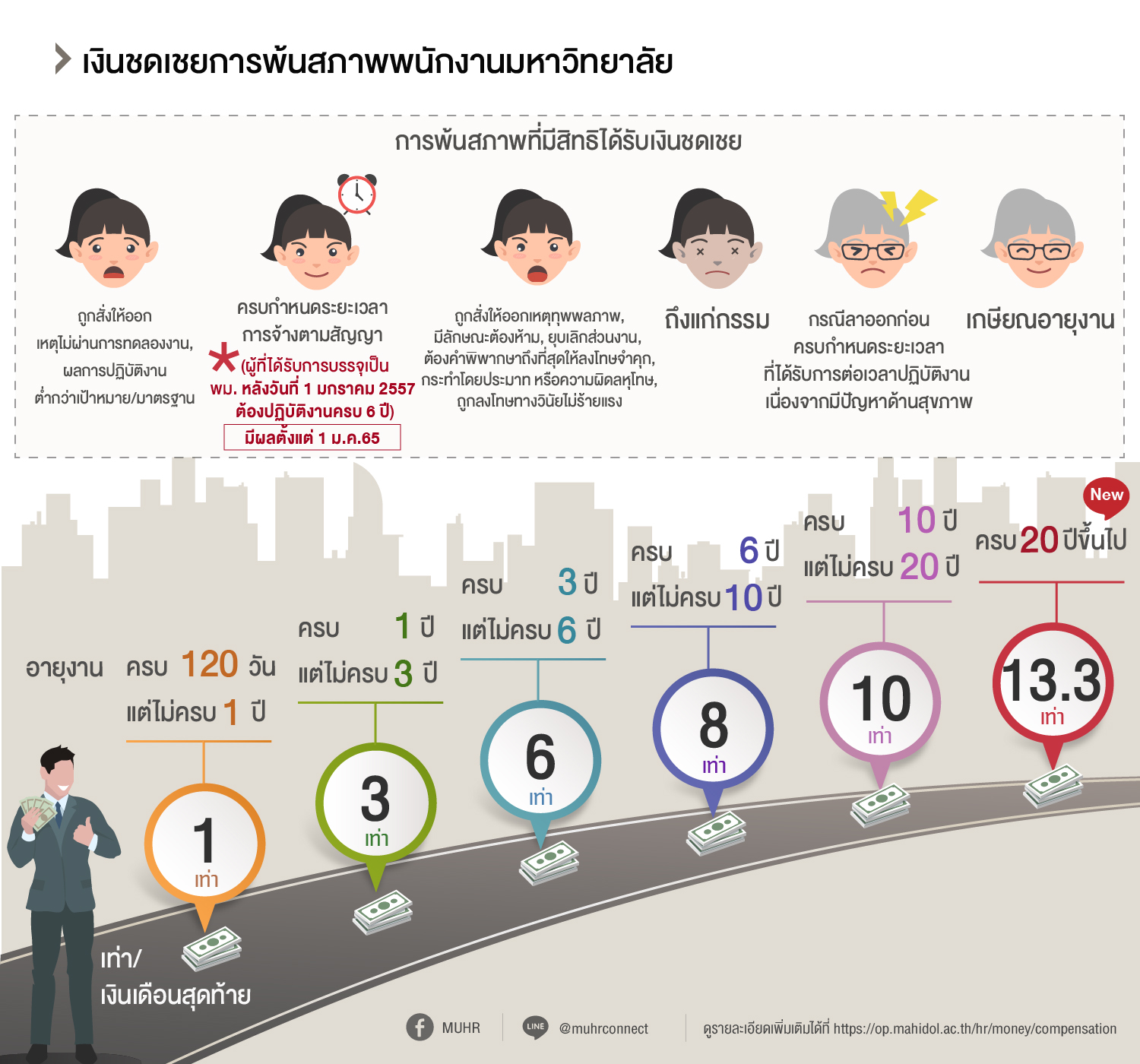 Q&A
Q1. กรณีที่ไม่ครบสัญญาจ้าง แต่จะลาออกก่อน จะไม่ได้เงินชดเชยใช่หรือไม่?
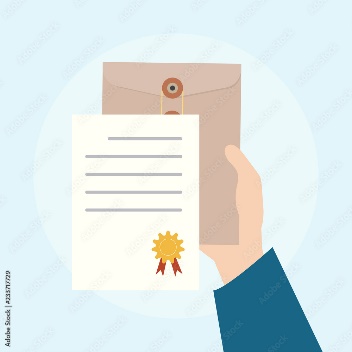 A1. ถ้าปฏิบัติงานไม่ครบตามสัญญาจ้าง และลาออกก่อน จะไม่ได้รับเงินชดเชย เพราะถือว่าผิดสัญญาจ้าง
Q2. หากส่วนงานมีการปรับปรุงโครงสร้าง หรือยุบเลิกหน่วยงาน 
บุคลากรที่ไม่ถูกจ้างต่อ จะได้รับเงินชดเชยหรือไม่?
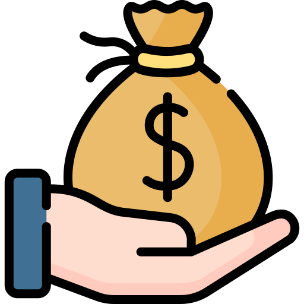 A2. บุคลากรที่ไม่ถูกจ้างต่อ และปฏิบัติงานไม่ครบสัญญาจ้าง จะได้รับเงินชดเชย
เนื่องจากพนักงานไม่ได้ทำผิดสัญญาจ้าง
Q3. เป็นพนักงานอุดหนุนเงินรายได้ ตั้งแต่ปี พ.ศ. 2557 และในปี พ.ศ. 2567จะปฏิบัติงานครบ 10 ปี แต่ได้ต่อสัญญาจ้างล่าสุดจนถึงปี พ.ศ. 2570 แสดงว่าจะได้รับเงินชดเชยหลัง กันยายนแทน หากไม่ต่อสัญญาจ้าง ถึงแม้จะครบ 10 ปี มาตั้งแต่ปี พ.ศ. 2567 ?
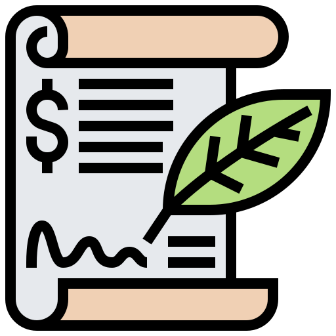 A3. ได้รับเงินชดเชย โดยอิงจากสัญญาจ้างล่าสุด 
ถ้าปฏิบัติงานครบสัญญาจ้างล่าสุดจะได้รับเงินชดเชย
Q3. หากเกิดเหตุการณ์เจ็บป่วย จนไม่สามารถมาปฏิบัติงานได้ตามปกติ 
และมีความประสงค์จะลาออก และไม่ครบตามสัญญาจ้าง จะได้รับเงินชดเชยหรือไม่?
A3. ต้องมีหนังสือรับรองจากแพทย์ รับรองว่ามีอาการเจ็บป่วยร้ายแรง
จนไม่สามารถปฏิบัติงานได้ตามปกติ
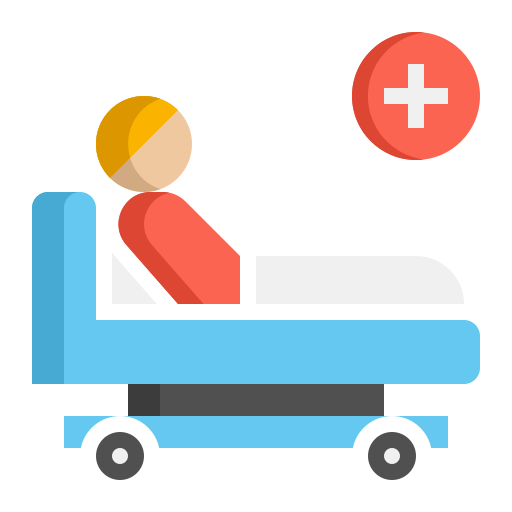 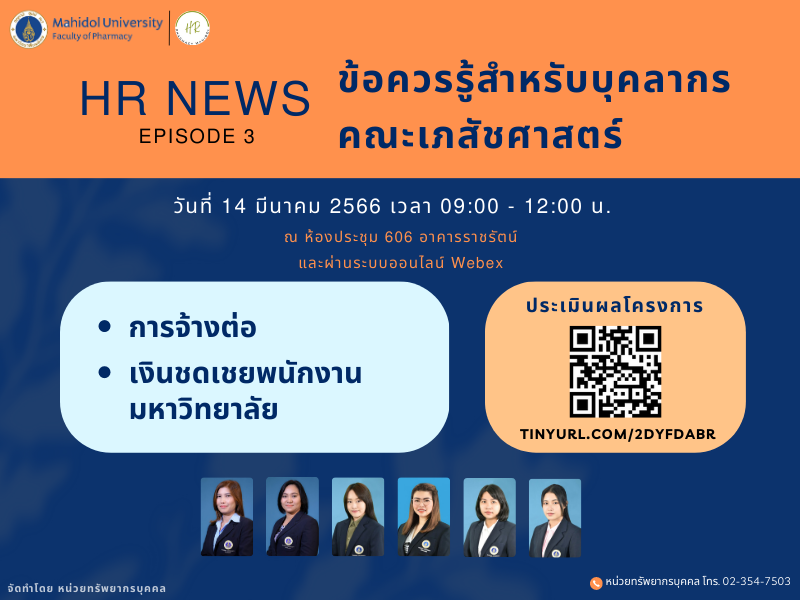